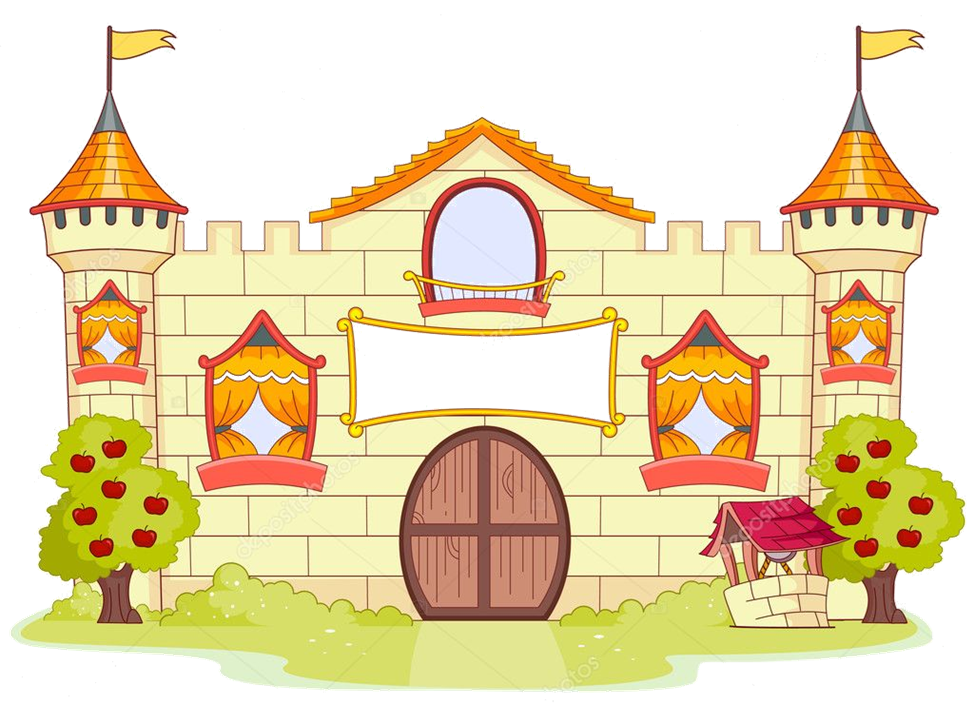 В шахматном королевстве
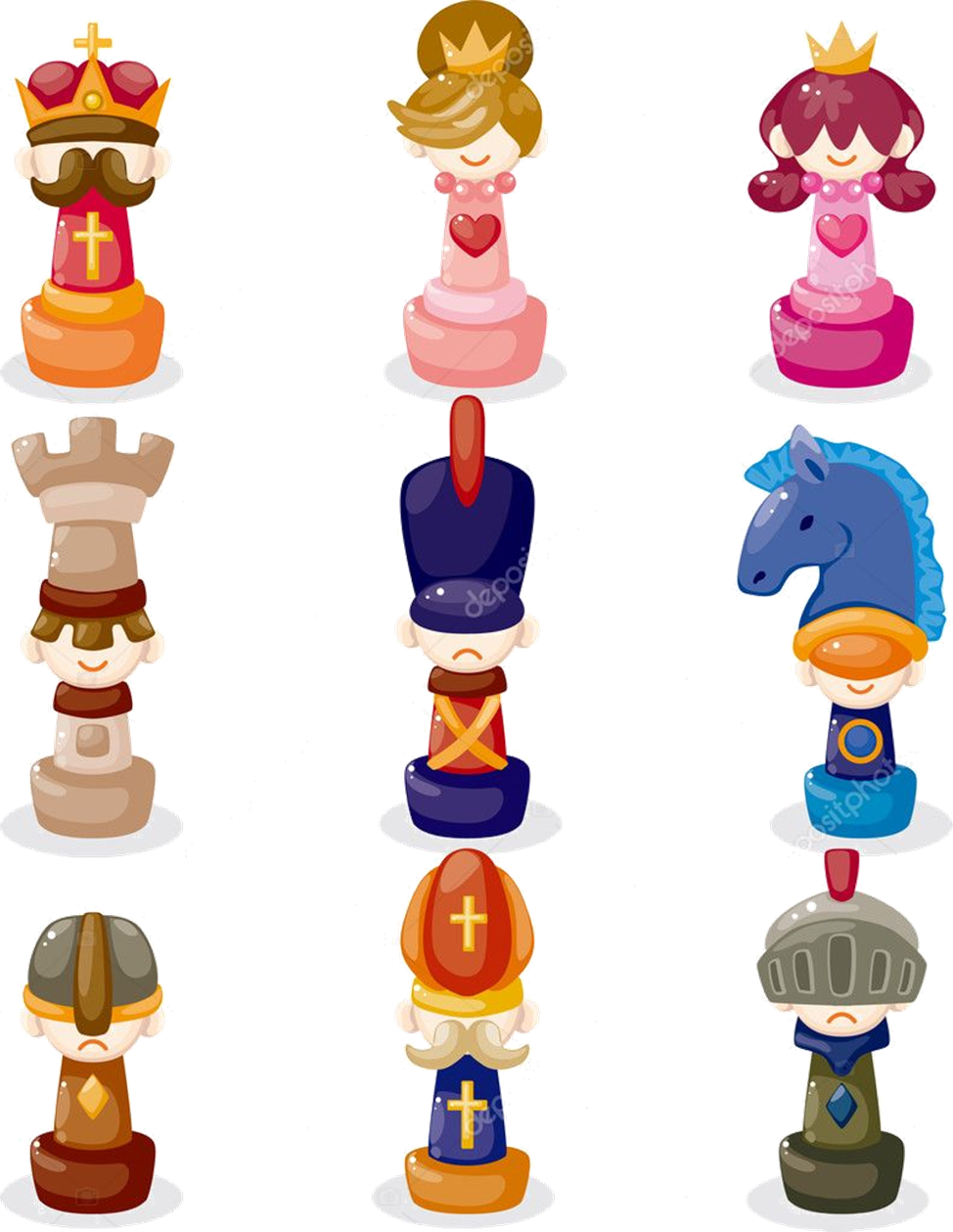 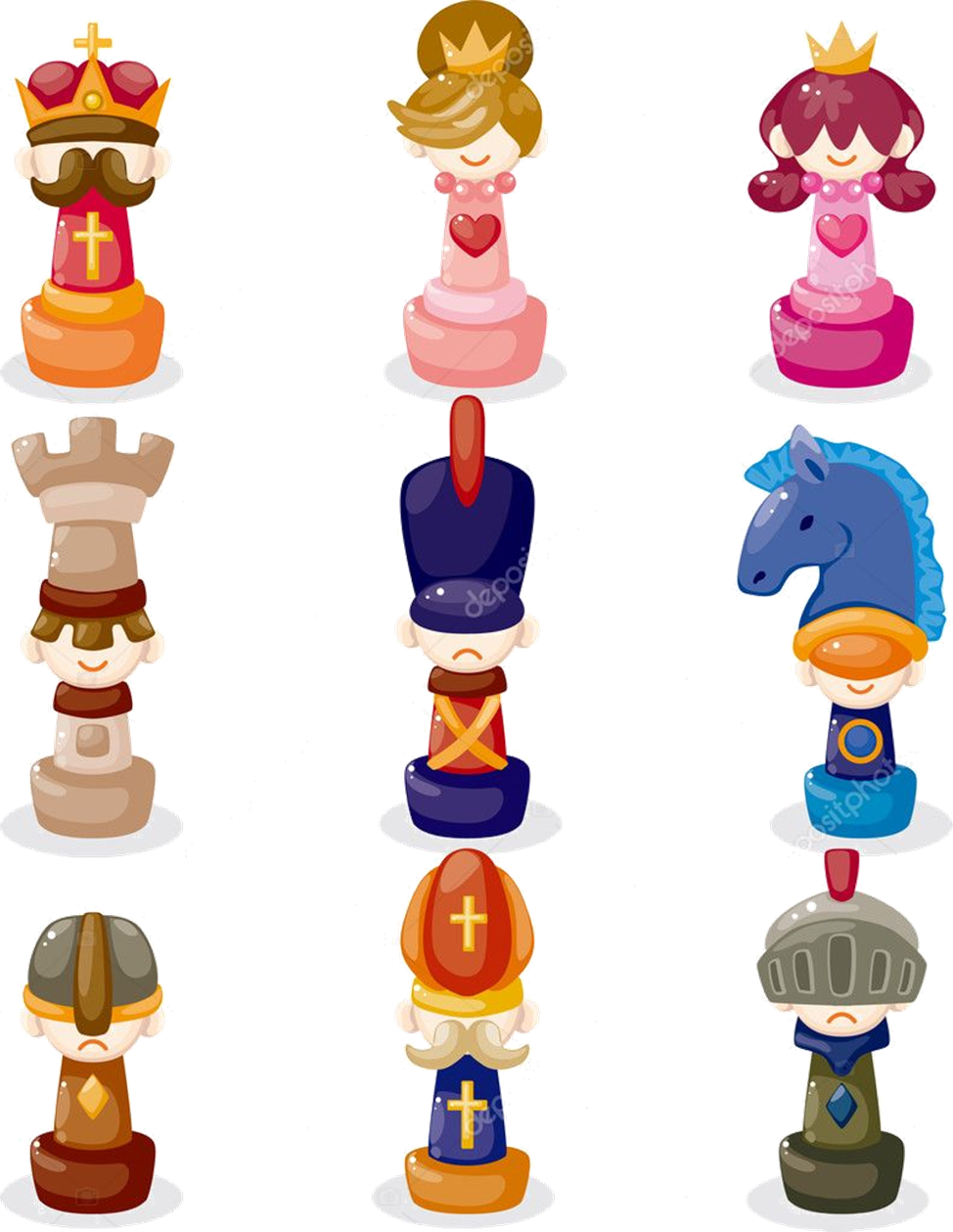 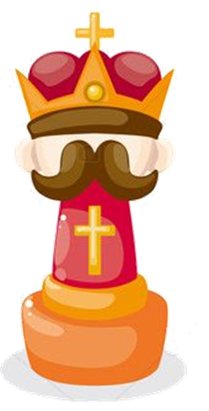 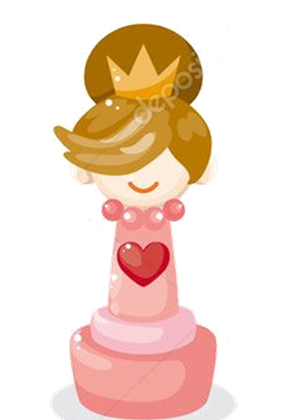 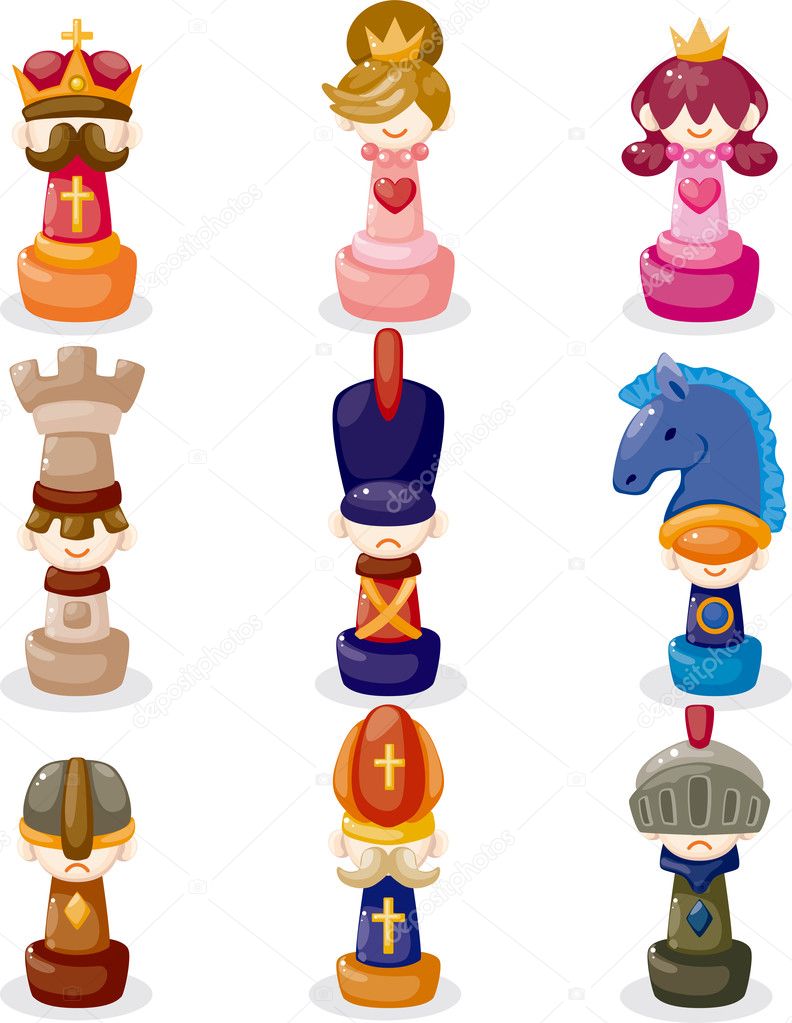 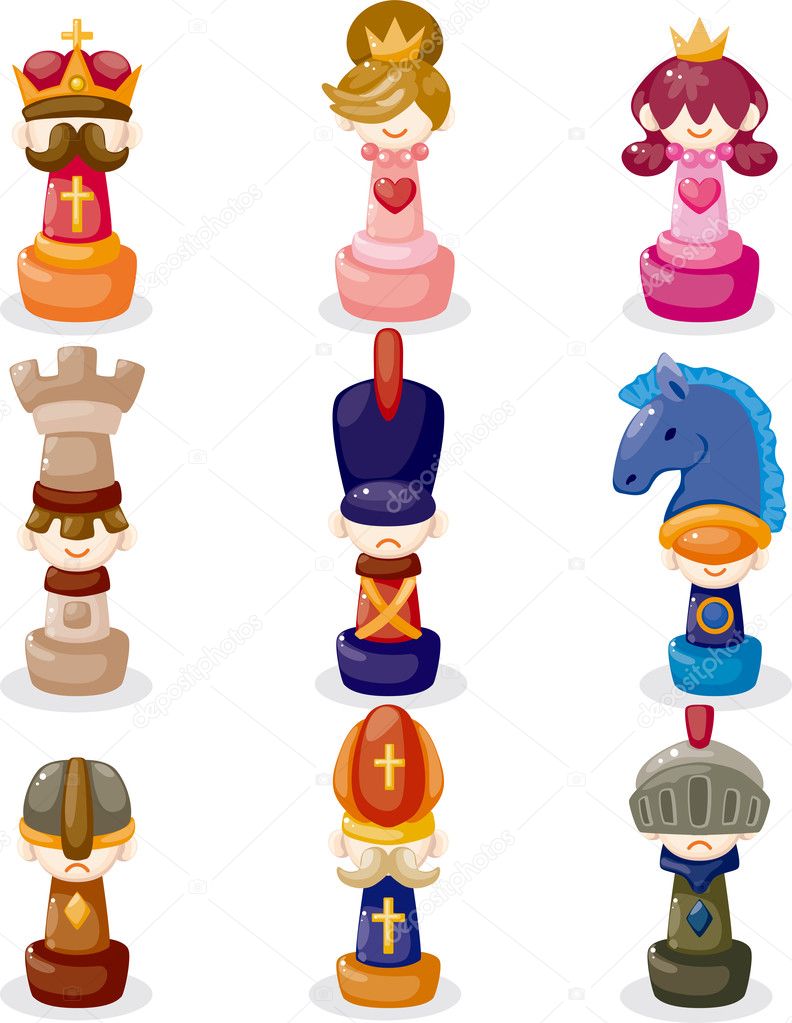 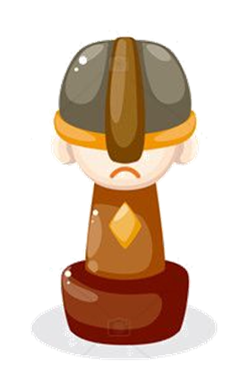 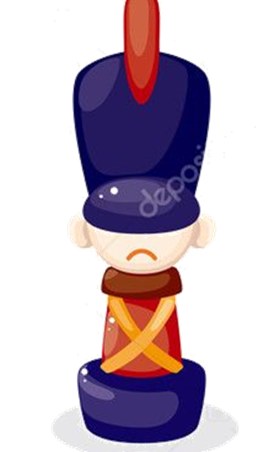 Покажи на поле какого цвета стоит белый король?
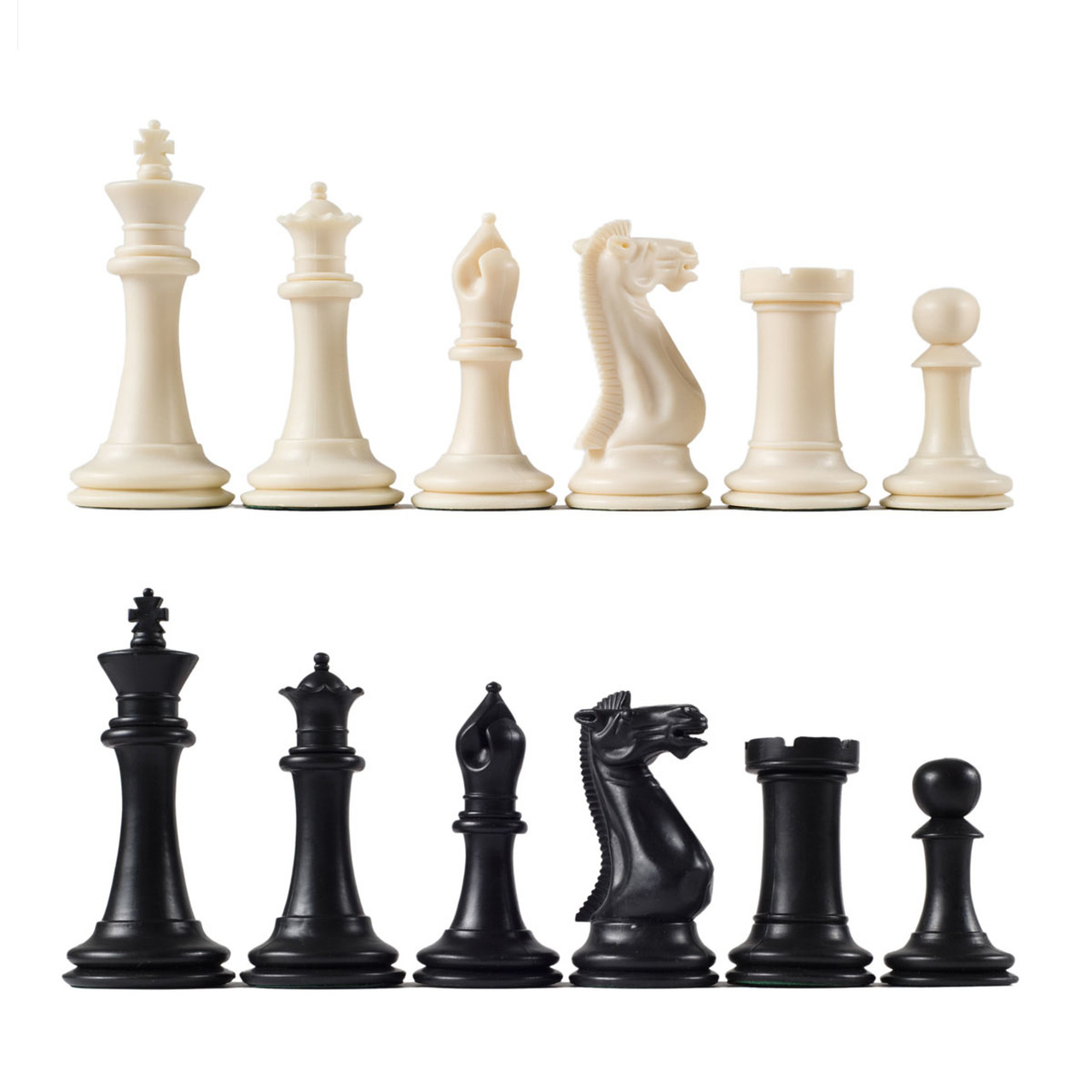 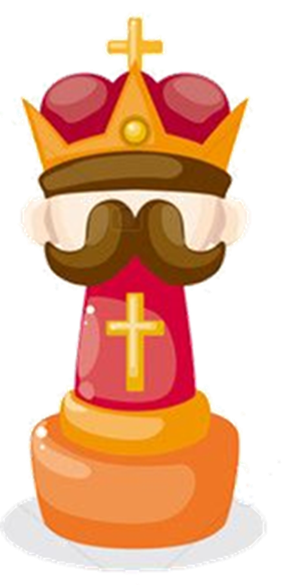 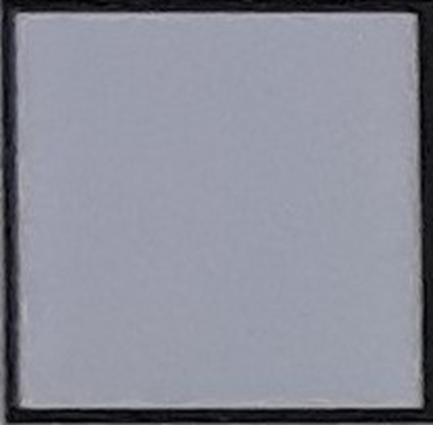 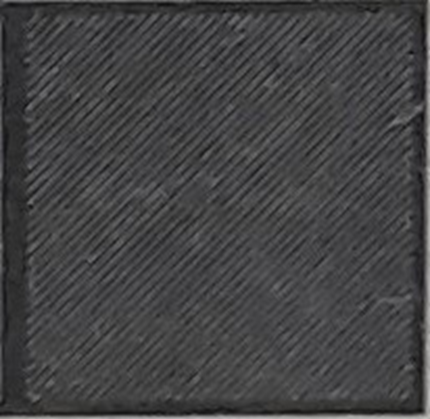 Назад
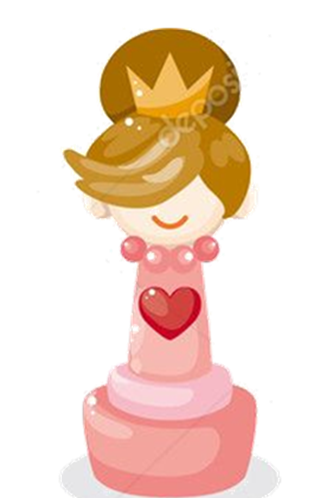 На поле какого цвета стоит черный ферзь ?
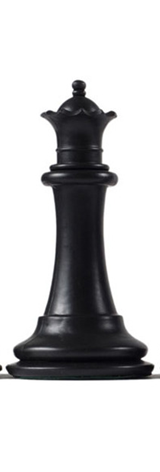 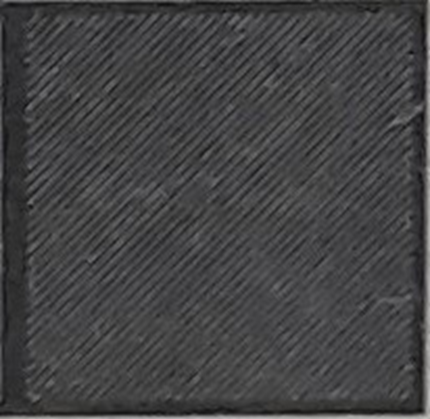 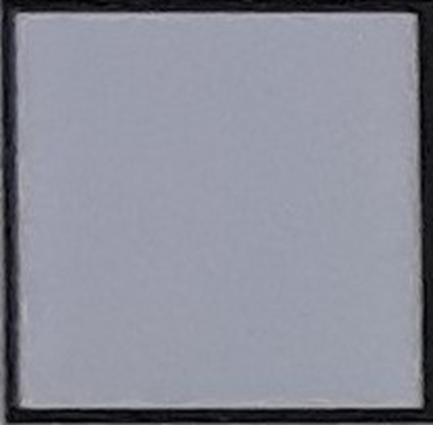 Назад
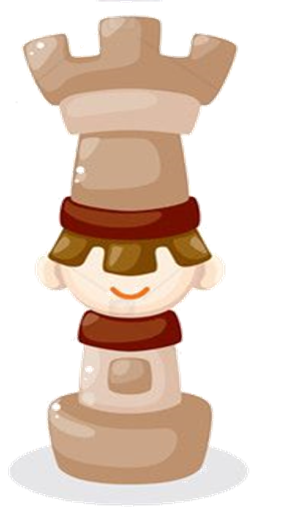 На сколько сторон может пойти ладья из центрального поля?
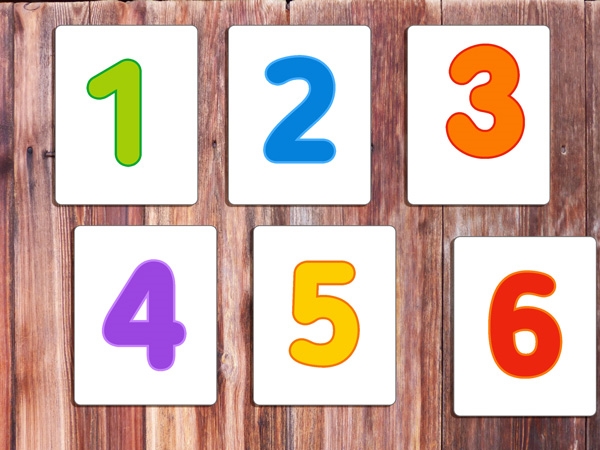 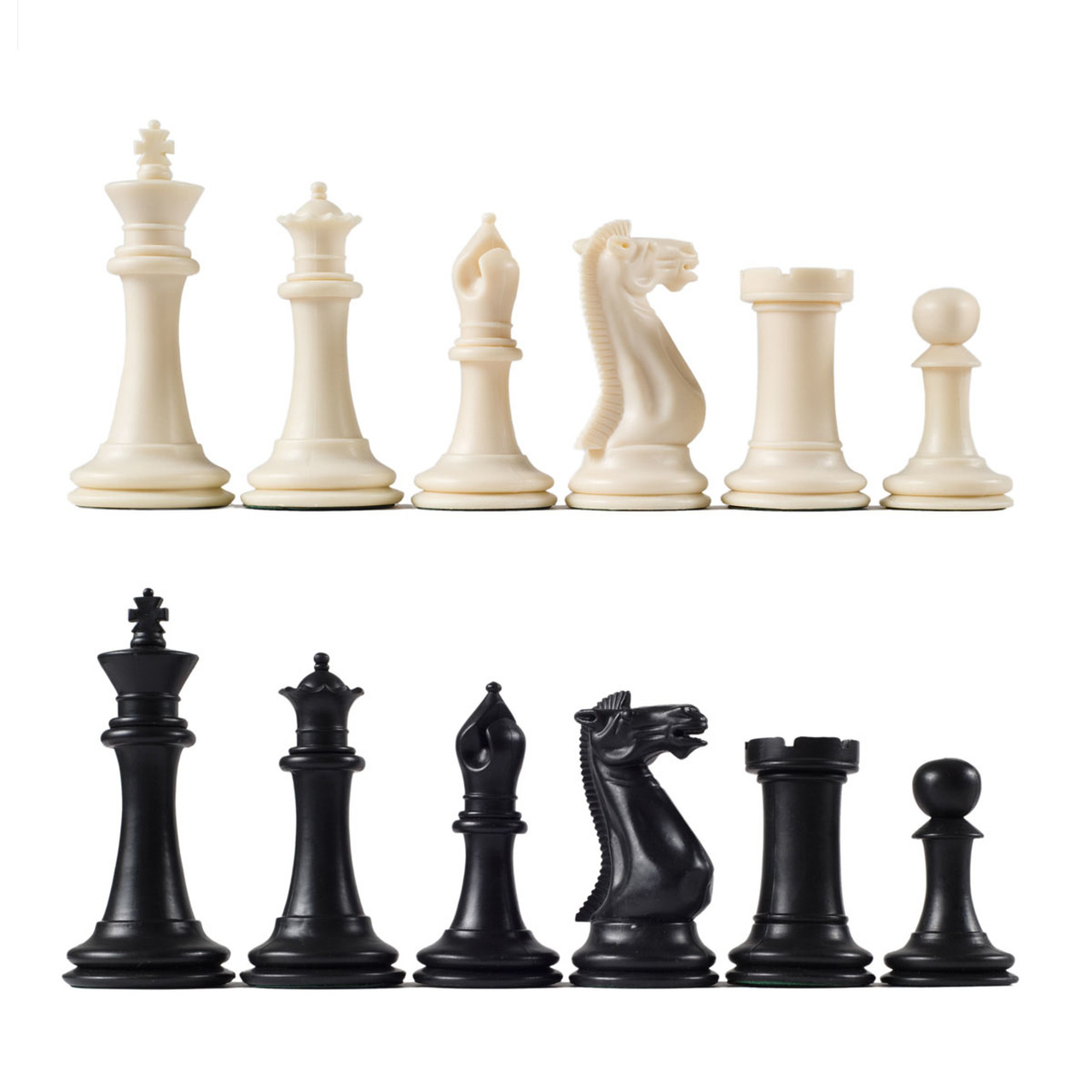 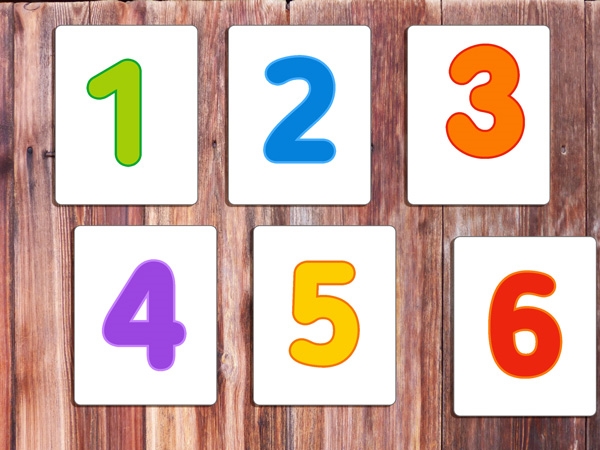 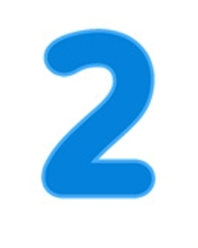 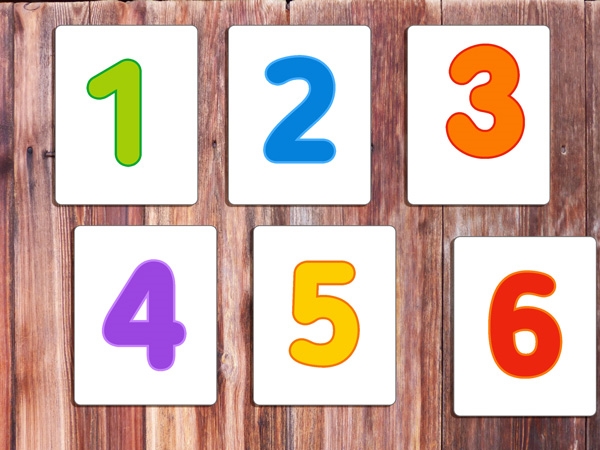 назад
Каким словом оканчиваются такие стихотворные строчки?
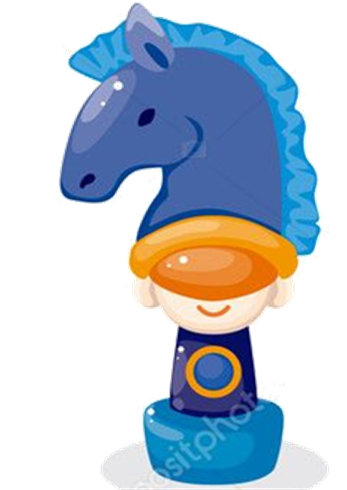 Горит на столеОдинокий огонь.
И смотрит в кроваткуОседланный...
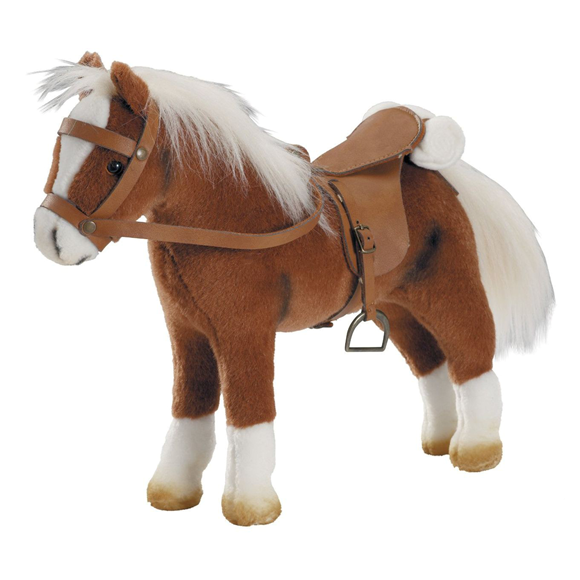 Назад
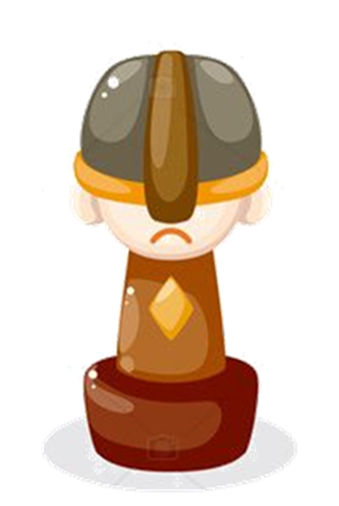 На поле какого цвета стоит белый слон в начальной позиции?
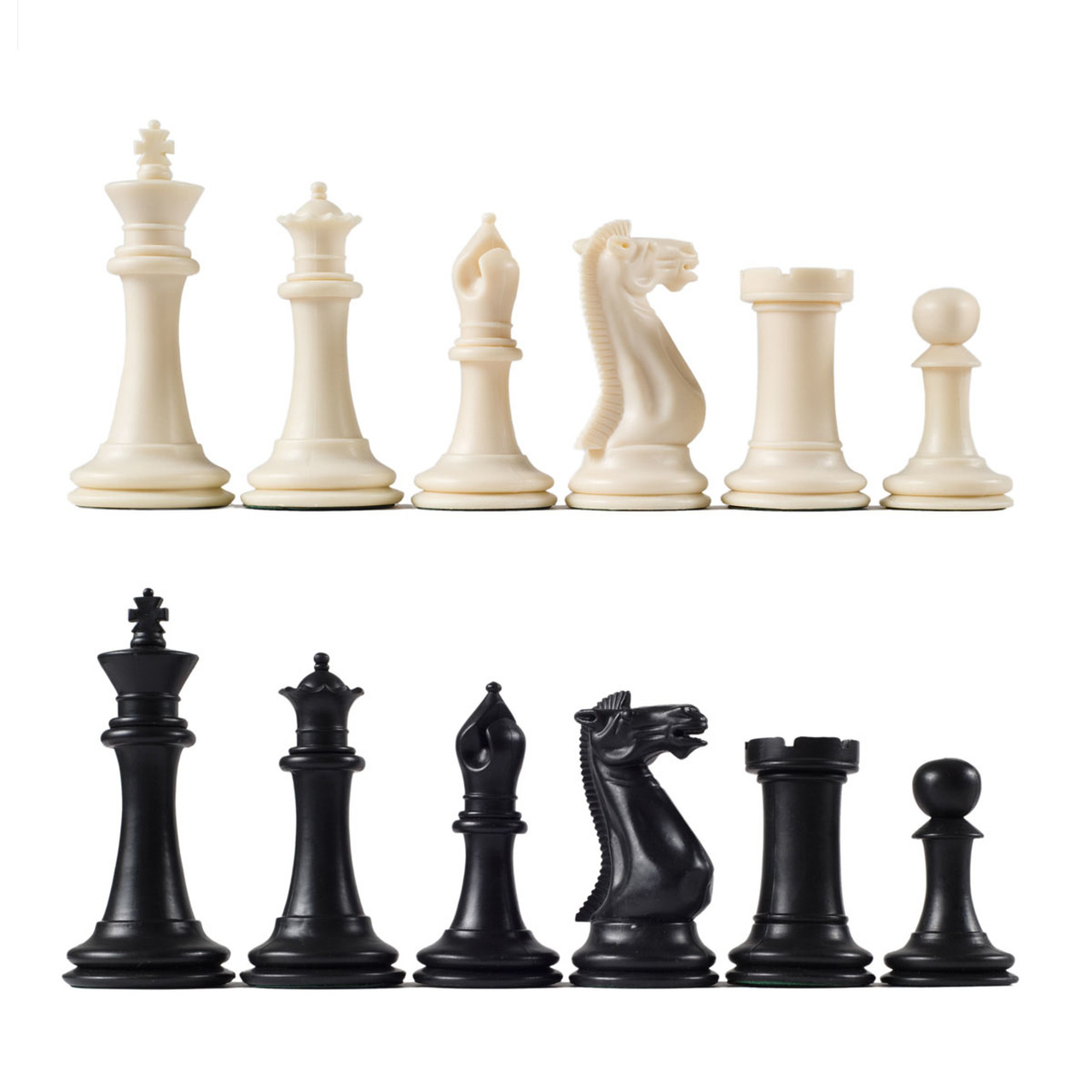 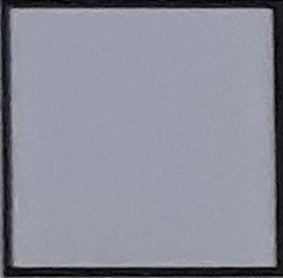 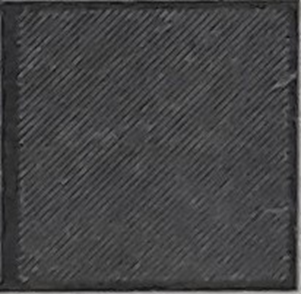 Назад
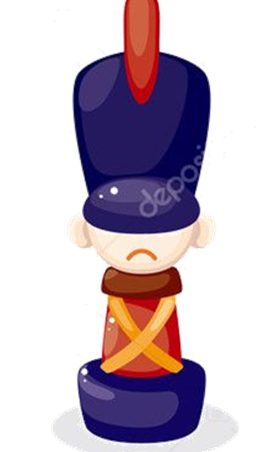 На сколько клеток может прыгнуть пешка из начальной позиции?
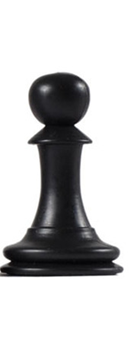 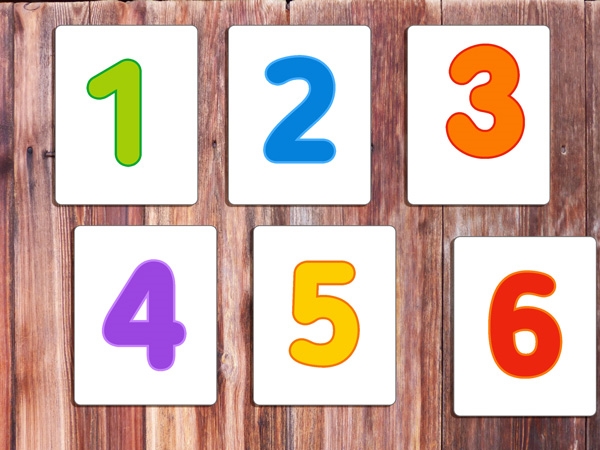 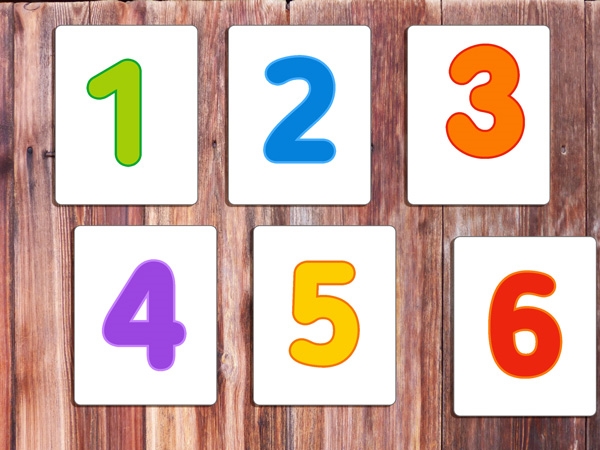 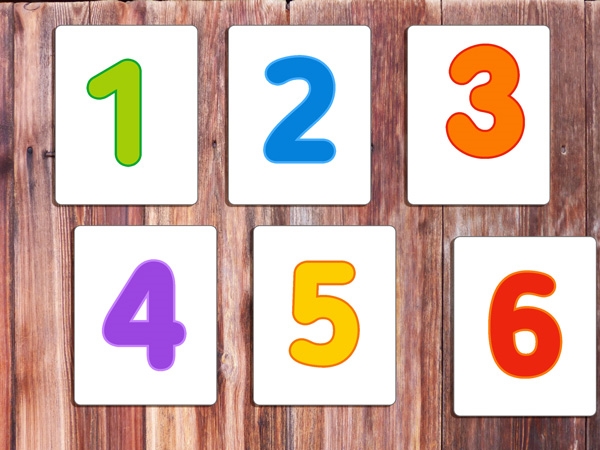 Назад
Молодец!
В начало